10-2 The Roaring Twenties
C.C.R Stations activity
Warm up
What event in the 1920’s led to discrimination against immigrants based on their political views?
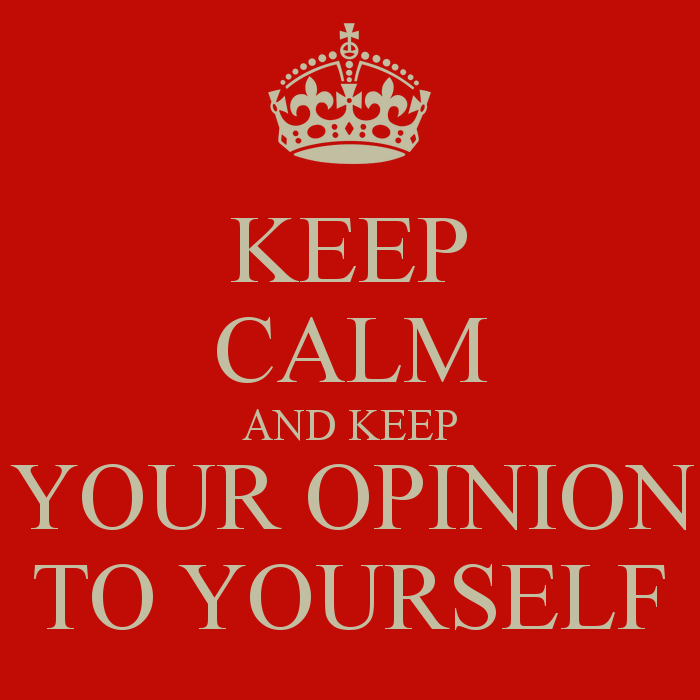 Stations Activity Directions
Using the goformative.com you will record the information from each station’s activity into the corresponding space provided (1 will be done on the paper at the station).

You will be given about 5-6 minutes per station

There are 10 stations

Work as a group to answer the questions together